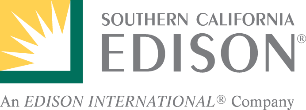 Southern California Edison Company’s2021 Low Income Application
LIOB Application Summary
December 10, 2019   Hanford, CA
Southern California Edison
Summary of SCE’s Requests
ESA Program
Budget - $485.6 million
Objective: Further the Commission’s objectives of offering ESA participants opportunities to reduce GHG emissions, improve energy efficiency, and generate deeper energy savings while meeting the ESA program’s health, comfort, and safety goals.

CARE/FERA Program
Budget - $63.4 million
Objective: Support the Commission’s objective of increasing participation in CARE to 90 percent and FERA to 50 percent of all eligible and willing customers. 

WE&T Program
Budget - $29.7 million
Objective: Create job opportunities in low-income communities and DACs.
2
Southern California Edison
ESAP Program Structure to Achieve Deeper Energy Savings (2021-2026)
Multifamily Segment
SCE Administration of Existing Measures & Services
For Single Family & Mobile Homes
TIER 2 (Enhanced ESA Package) 
Single Family/Mobile Home
Transition Multifamily to a Third Party Designed and Implemented program
TIER 1 (Standard ESA Package)
Single Family/Mobile Home
The Multifamily Whole Building Energy Efficiency program will include:
In-dwelling units for Deed and Non-Deed Restricted Properties
Common Area Measures Limited to Deed Restricted Properties
Outsource all activities with the exception of Single Point of Contact (SPOC)
Encourage third-party to ensure multifamily program leverage other DSM and Low Income offerings
Customers at or below 200% of FPL subject to budget limits 
Prioritize Vulnerable and Hard to Reach Customers, and Disadvantaged Communities 
Measures: LED, Smart Power Strip, Refrigerator, Smart Thermostats, HVAC Maintenance, Portable AC.
Customized education using Home Education Reports and Post-Installation follow-up
Coordinate and encourage enrollment with other DSM and Low Income offerings
High Usage Customers (300%+ Baseline one time in last 12 months)
Prioritize Vulnerable and Hard to Reach Customers, and Disadvantaged Communities
Use load disaggregation data
Measures: HP Central AC, HP Water Heating, Dishwashers, Pool Pumps, Attic insulation
Customized education and engagement. Implement behavioral programs. 
Coordinate and encourage enrollment with other DSM and Low Income offerings
3
Southern California Edison
ESAP Transition Strategy
YEAR 1
YEAR 2
YEAR 3
YEAR 4
YEAR 5
YEAR 6
Continue to operate current ESA program until new contracts are awarded.

RFP Stage
Est. 7-9 Months
RFP Release
Bidder’s Conference
Proposals Due
Evaluation & Proposal Selection
Bidder Notification
Close Out Previous Cycle Contracts
---------
Launch New Program under New Contracts
---------
System Deployment
PROGRAM
IMPLEMENTATION
Negotiations & Contracting
Est. 2+ Months
Pricing Review
Finalize Contracts
PROGRAM
IMPLEMENTATION
Assumes CPUC decision by November 2020
4
Southern California Edison
ESAP Pilots to Support Statewide Clean Energy Policy Goals
Building Electrification Pilot for Low Income Customers in Disadvantaged Communities
Maximize the social and environmental benefits of building electrification. Bundle packages of measures which result in more comprehensive GHG and cost savings reductions. 
Leverage learnings and best practices from the San Joaquin Valley Pilot. Focus on operational efficiencies and cost control to manage affordability. 
New Construction Building Electrification Pilot
Provide financial incentives/design support to affordable housing builders for improving  beneficial electrification through design assistance, and installation of highly efficient appliances or electrification measures.
Opportunity to expand program beyond retrofits and support a significant need for new affordable housing.
5
Southern California Edison
CARE/FERA Program Initiatives (2021-2026)
Update CARE High Usage Verification Thresholds
Propose to modify CARE high usage income verification requirement from 1 time to 3 times in a rolling 12 months.
Continue existing process for customers with monthly usage above 600% BL.

Refresh Capitation Agency Structure and expand current activities to focus on cross-promoting other program offerings for low income customers

Build a dedicated CARE/FERA Call Center Operations
6
Southern California Edison
New Income Qualified Program Proposal
Workforce and Education & Training
Funding will transfer from EE Balancing Account to ESA Balancing Account upon approval.
Focus on extending training opportunities for residents in disadvantaged communities.
Curriculum development in conjunction with community colleges, trade schools, universities and other learning institutions.
7
Southern California Edison
SCE IQP Contact List
8
Southern California Edison
Questions?
9
Southern California Edison